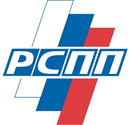 Национальный проект 
«Производительность труда и поддержка занятости
Москвина Марина Валерьевна
Управляющий директор Управления 
рынка труда и социального партнёрства РСПП
Киров, 2018
1
Оператор проекта:АНО «Федеральный центр компетенций в сфере производительности труда»
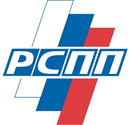 Цели и задачи проекта:

   Разработка эффективных мер повышения производительности труда

   Распространение знаний в области повышения производительности труда

   Стимулирование интереса к повышению производительности труда со стороны предприятий, региональных и федеральных органов власти
2
3
Национальный проект: 3 федеральных проекта
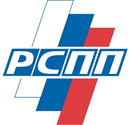 Системные меры по повышению производительности труда
1
Для регионов:
―   Гранты за достижение результатов по производительности
―   Создание инфраструктуры для повышения производительности (фабрики процессов, РЦК и проч.)
 Для предприятий:
―   Льготные займы ФРП под 1% 
―   Квота на льготные кредиты участникам в рамках МСП (6,5%)
―   Налоговые преференции (в проработке)
―   Доступ к мерам поддержки и закупкам (в проработке)
Обучение руководителей управлению организационными трансформациями
Поддержка выхода на экспорт/ цифровые пилоты
Сокращение административных и регуляторных барьеров
Адресная поддержка повышения производительности труда на предприятиях
2
Экспертная и методическая поддержка реализации программ на предприятиях, создание образцов
Создание ИТ-платформы (бенчмаркинг, коробочные решения)
Поддержка занятости и повышение эффективности рынка труда для обеспечения роста производительности труда
3
Переобучение сотрудников предприятий
Комплексная модернизация служб занятости населения
4
Федеральный проект «Системные меры по повышению производительности труда»основные направления  Работа
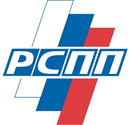 до 2024 года будет направлено 11,8 млрд. руб., в том числе 5,7 млрд. руб. федерального бюджета
5
ПРОИЗВОДИТЕЛЬНОСТЬ ТРУДА И ТРУДОВОЕ ЗАКОНОДАТЕЛЬСТВО
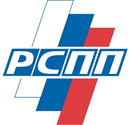 Предложения РСПП ПО изменению норм трудового законодательства КАСАЮТСЯ вопросов:
найма персонала без учета его экономической обоснованности для компании;
заключения срочных трудовых договоров, перевода работников внутри компании и совмещения трудовых обязанностей; 
расторжения трудовых договоров, включая основания его расторжения;
регулирования трудовых отношений в части отдельных групп граждан; 
предоставления различных льгот и компенсаций;
графиков работы и отпуска;
организации кадрового документооборота и содержания трудового договора;
системы стимулов для работников;
профессионального обучения и образования, повышения квалификаций, профессий;
дисциплинарных взысканий в отношении работников;
предоставления персонала;
6
Федеральный проект «Адресная поддержка повышения производительности труда на предприятиях»основные направления работы
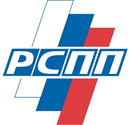 до 2024 года будет направлено 33,1 млрд. руб., в том числе 27,5 млрд. руб. средств федерального бюджета
7
Федеральный центр компетенций в сфере производительности труда
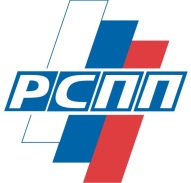 формирует и поддерживает общедоступную базу знаний о современных управленческих практиках, технологиях организации производственных процессов, доступных технологических решениях в разных отраслях, содержит информацию об успешно реализованных проектах по повышению производительности труда на конкретных предприятиях
разрабатывает и тиражирует методики в области повышения производительности труда, организовывает стажировки, проводит обучение методам повышения производительности труда с использованием инструментов бережливого производства по всей производственной цепочке создания стоимости
ОКАЗЫВАЕТ поддержку в создании региональных центров компетенций (РЦК). 
В первый год участия субъекта Российской Федерации в проекте ФЦК осуществляет подбор и обучение сотрудников РЦК, организовывает их стажировки под руководством экспертов ФЦК, проводит оценку сотрудников РЦК для дальнейшей самостоятельной работы с предприятиями субъекта Российской Федерации
8
Процесс получения займа на проект по повышению производительности труда
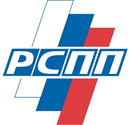 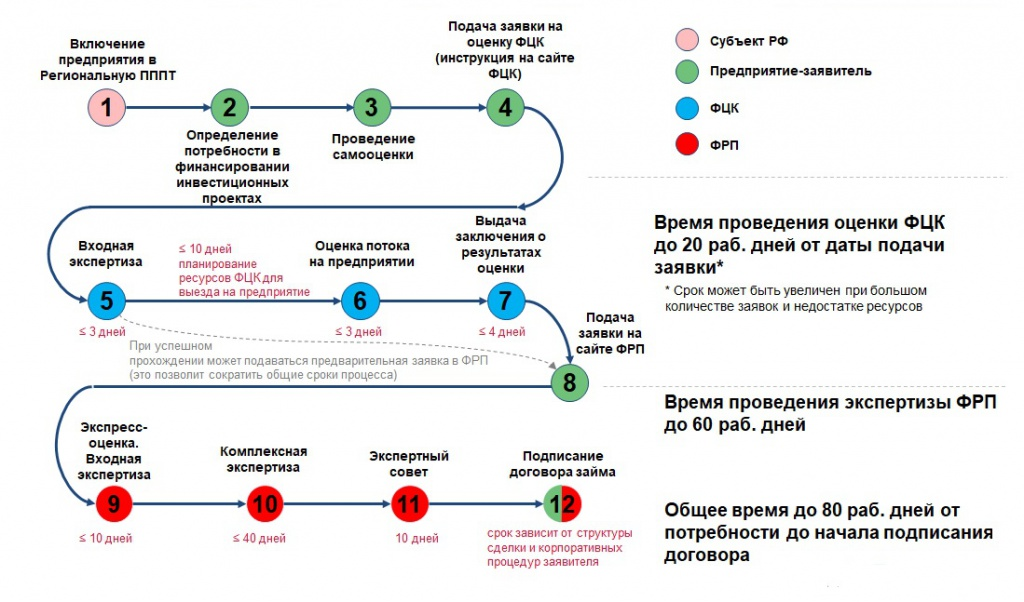 9
Основные условия финансирования ФРППрограмма «Производительность труда»
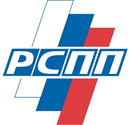 1%
годовых
Сумма займа
 50-300
(млн руб.)
(5 лет)
Общий бюджет проекта (млн руб.)от 62.5
Целевой индекс увеличения производительности труда должен ежегодно составлятьне менее 5% 
Со второго годапосле получения займаНе менее 20%по итогам реализации проекта.
10
Региональная программа:   основные разделы
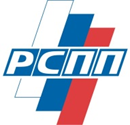 Название,  руководители,  исполнители, разработчик документа
Структура экономики,  текущий уровень производительности, состояние рынка труда
До 5 сектора с наибольшей долей в экономике,  потенциалом роста
Подход к выбору предприятий,  возможные партнеры,  информация об участниках
Обоснованные ключевые задачи по направлениям работы   3-х  федеральных проектов
Целевые показатели по годам по направлениям работы   3-х  федеральных проектов
Структура управления, состав управляющего и проектного комитетов
Мероприятия с указанием сроков, результатов,   исполнителей
Объёмы финансирования   по  годам  и  по направлениям  3-х  федеральных проектов
Основные положения
1
Структура экономики региона и производительность
2
Приоритетные отраслевые сектора
3
Предприятия-участники
4
Анализ ключевых проблем производительности труда
5
Цели и целевые показатели
6
Механизмы реализации
7
План мероприятий
8
Бюджет
9
11
Федеральный проект «Поддержка занятости и повышение эффективности рынка труда для обеспечения роста производительности труда»основные направления работы
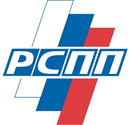 до 2024 года будет направлено 12,7 млрд. руб., в том числе 12,0 млрд. руб. средств федерального бюджета
12
Основные критерии вступления в программу
Выручка предприятия от 800,0 млн рублей до 30,0 млрд рублей в год. 
Наличие потенциала повышения производительности труда не менее 10%. 
Вхождение предприятия в состав приоритетных отраслей,  а именно: обрабатывающее производство, сельское хозяйство, транспорт, торговля, строительство. 
Доля участия налоговых резидентов иностранных государств в уставном (складочном) капитале юридического лица не выше 25%.
13
13
Дополнительные критерии, учитываемые при принятии решения о включении предприятия в программу
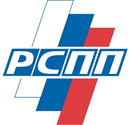 желание руководства участвовать в программе и добиваться результатов; 
опыт внедрения инструментов бережливого производства на предприятии 
наличие ресурсов (проектного офиса) для реализации программы 
существенный разрыв между текущими показателями производительности труда, оборачиваемости запасов и успешным опытом конкурентов или предприятий из других отраслей, который может быть применён компании;
возможность роста объема продаж за счет наращивания объемов производства 
согласование предприятия руководством региона и ФЦК
14
Стартовал   Отбор  субъектов   Российской Федерации  для  включения  в  национальный проект  в  2019  году
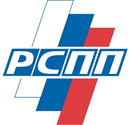 15
Результаты национального проекта 2018-2024 гг.
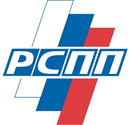 2018
2021
2024
Производительность труда
+ 1,5%                                 + 3,1%                               + 5%
Охват
19 субъектов                                     57 субъектов                        85 субъектов
200 предприятий-пилотов           4258 предприятий             10 000 предприятий
Обучение: управление трансформацией, бережливое производство
чел.
2 800                                      110 000                            220 000
Новые службы занятости
5                                                 36                                      66
РЦК
ИТ-платформа
Типовые решения с отраслевой спецификой
16                                                        57                                            85
ИТ платформа создана:
экспресс диагностика,                12 типовых                            42 типовых
обучение, база знаний                решений                                 решения
16
16
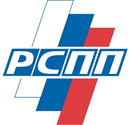 СПАСИБО ЗА ВНИМАНИЕ!
17
17